Image: expert-clinica.ru
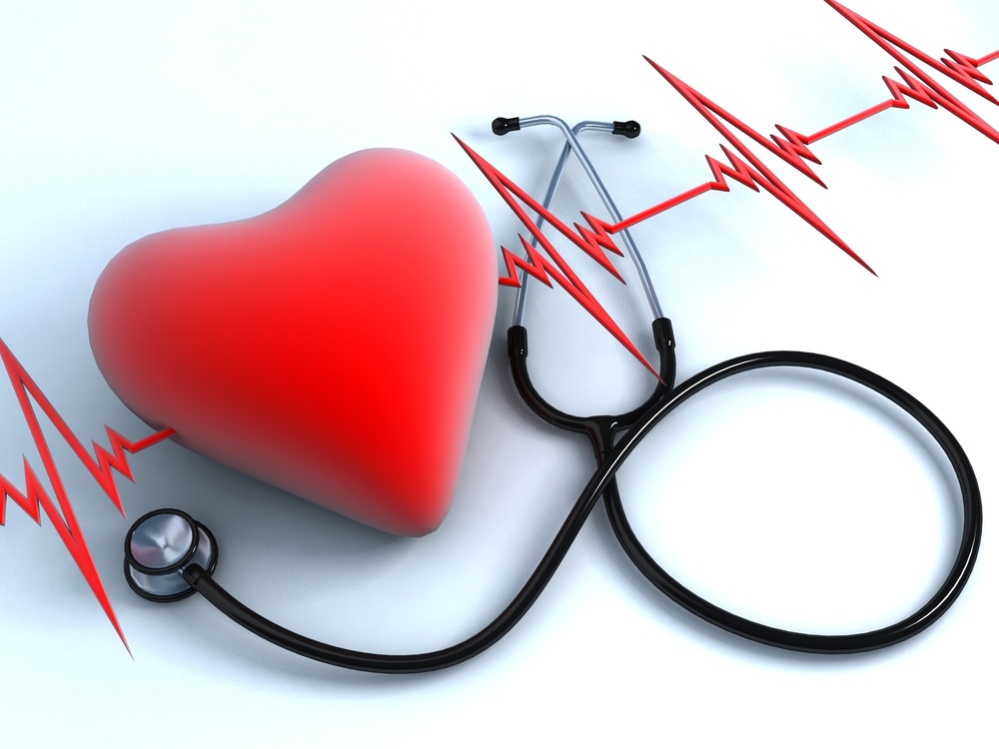 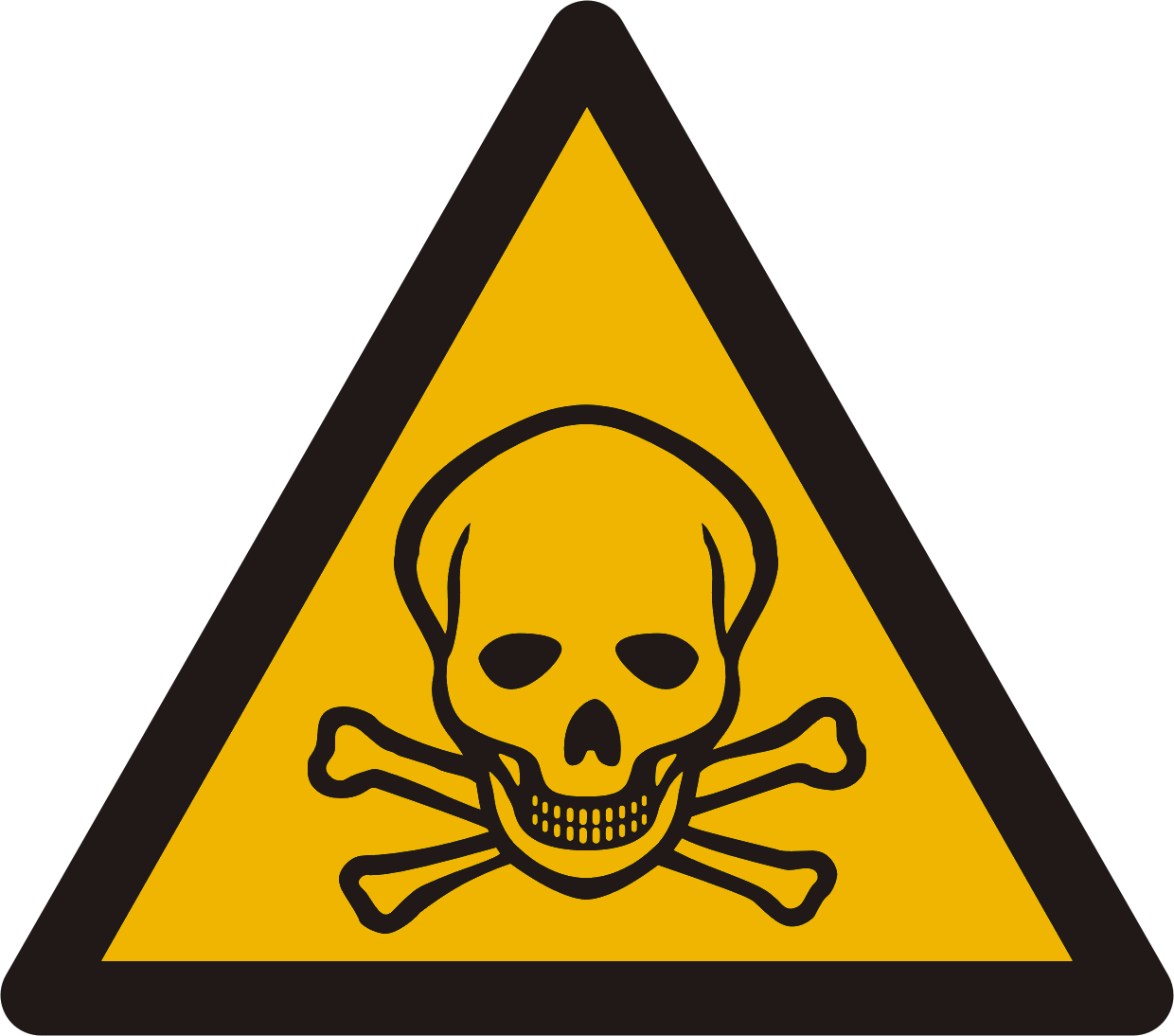 2. klase Tēma: Kaitīgas vielas1. nodarbība: Kas ir kaitīgas vielas?
Image: 3.bp.blogspot.com
Tikumiskās audzināšanas programma «e-TAP»
Mūsu ķermenī nokļūst ļoti daudz dažādu vielu. Dažas mūsu ķermenim ir vajadzīgas, dažas ir labas (nav kaitīgas), ja tās nelieto pārāk daudz, taču dažas ir kaitīgas.
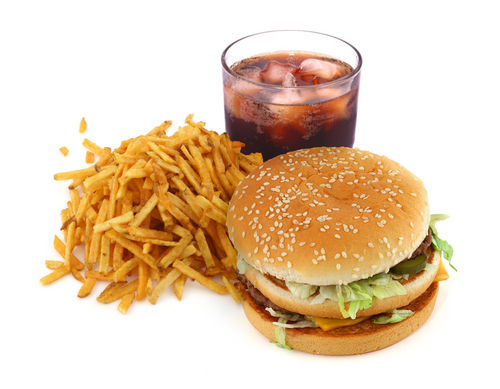 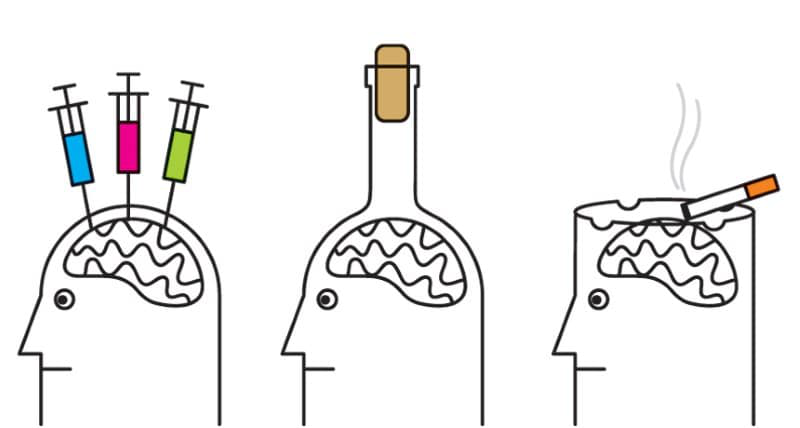 Image: med135.ru
Foto: freepik.com
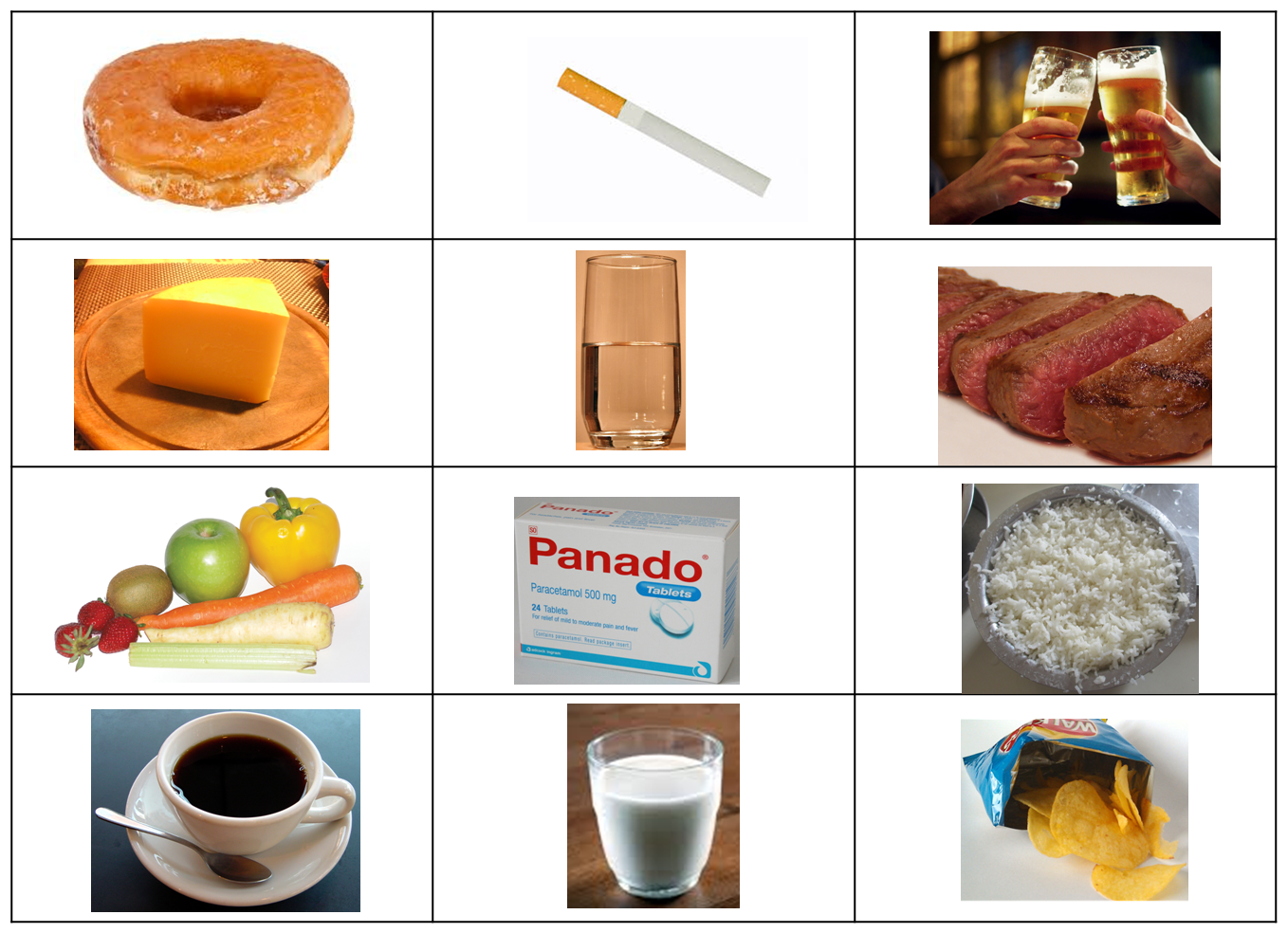 Sagrupē attēlus, sadalot vielas, kas 
- mums vajadzīgas neierobežotā daudzumā
- mums vajadzīgas ierobežotā daudzumā
- nav vajadzīgas!
Aplūkosim vielas, kas mūsu ķermenim ir kaitīgas – īpaši cigaretes un alkohols!

Aizpildi tabulu, parādot, ko tu zini un ko gribētu uzzināt!
Ko es gribētu uzzināt?
Ko es jau zinu?
Ko esmu uzzinājis?
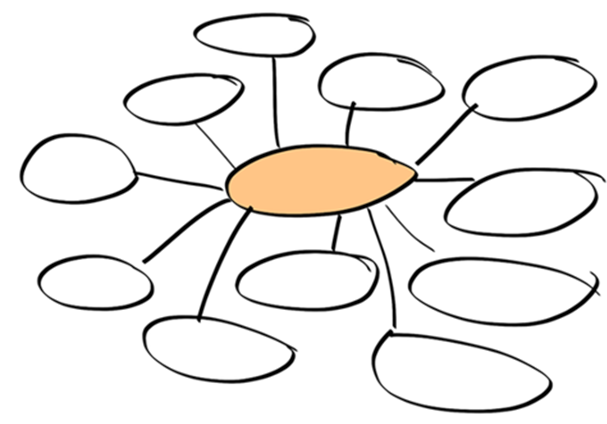 Kur mēs varam iegūt informāciju par alkoholu, narkotikām un cigaretēm?

Kā mēs varam zināt, ka šī informācija ir pareiza?
Ko jaunu esi šodien uzzinājis?

Kādi tikumi mums nepieciešami, lai mēs spētu dzīvot veselīgi?
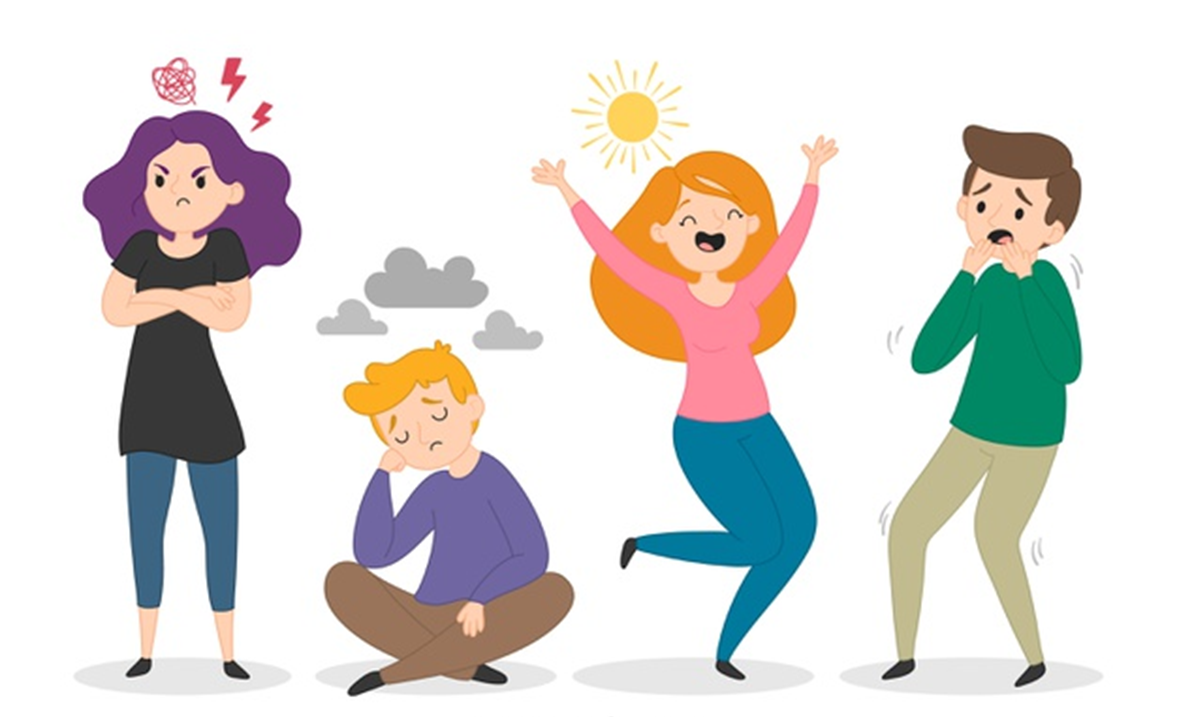 Image: freepik.com
Tikumiskās audzināšanas programma «e-TAP»
Resursi pieejami: www.arete.lu.lv

Programmas administrators: Dr. Manuels Fernandezs. manuels.fernandezs@lu.lv, +371 26253625
Latvijas Universitātes Pedagoģijas, psiholoģijas un mākslas fakultātes Pedagoģijas zinātniskā institūta vadošais pētnieks
Imantas 7. līnija 1, 223. telpa, Rīga, LV-1083, Latvija
"Digitālas mācību programmas piemērotības un īstenojamības izpēte jauniešu tikumiskajai audzināšanai Latvijas izglītības iestādēs (no 5 līdz 15 gadu vecumā)" (01.12.2020-31.12.2021). Projekta Nr. lzp-2020/2-0277; LU reģistrācijas Nr: LZP2020/95